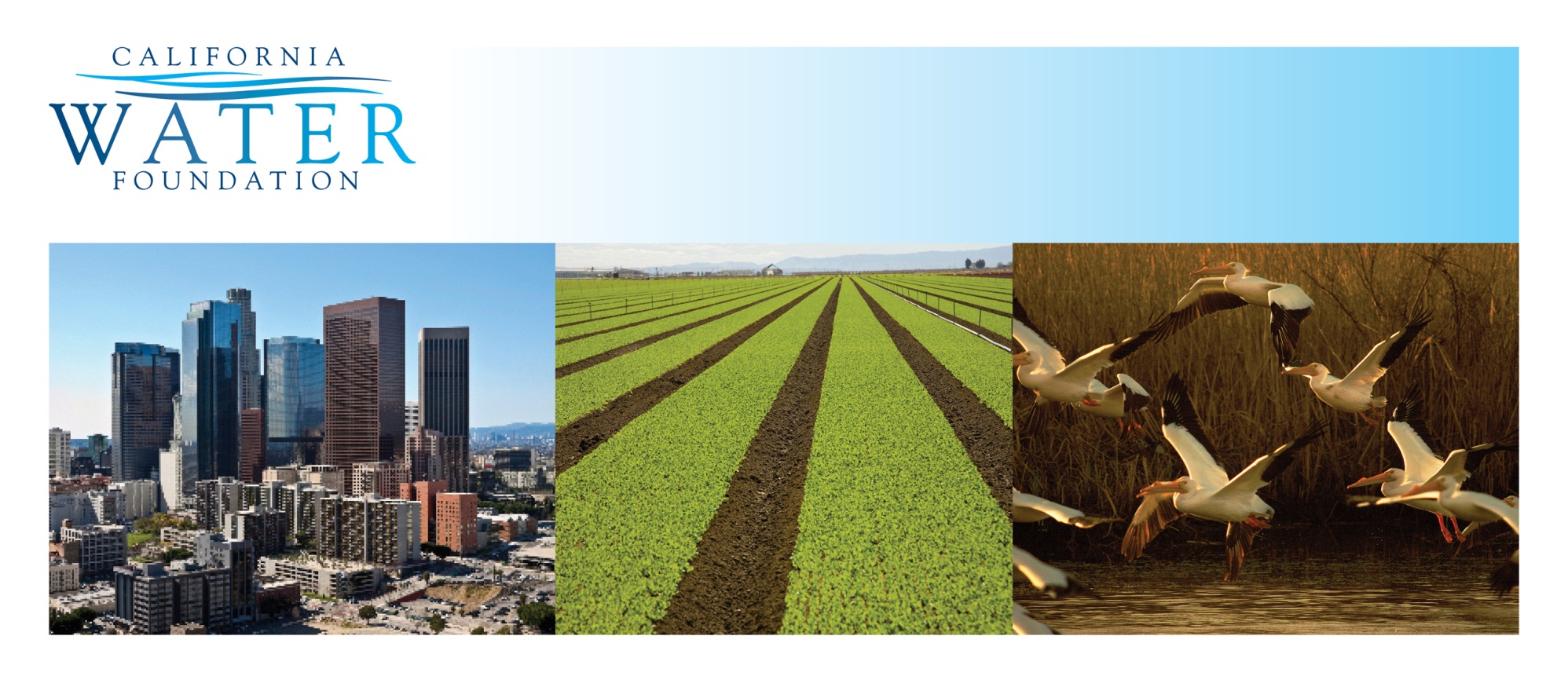 Sustainable Groundwater Management 
May, 2014
Integrated Water Management
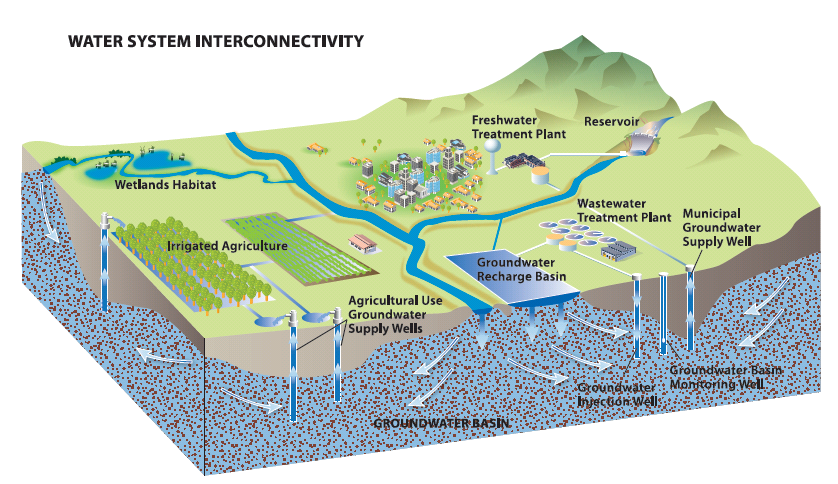 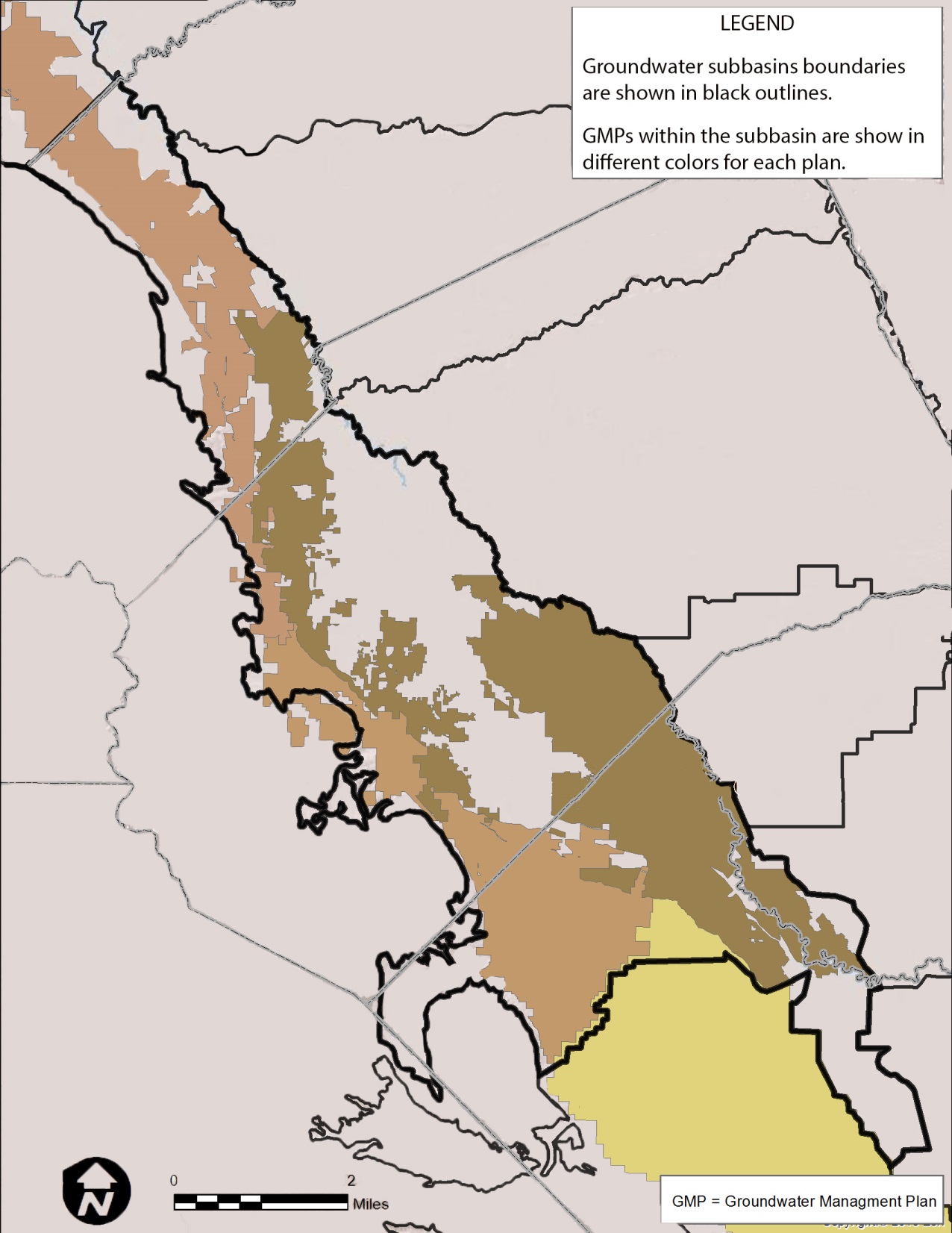 LGME Jurisdiction Formation
County A
County B
County C
Water District GMP
Water District GMP
Water District  GMP
Draft Recommendation 4:
Groundwater Management Authorities
Measuring and reporting on groundwater conditions
Allocating groundwater and managing pumping consistent with property rights
Assessing fees
Allowing and approving groundwater transfers
Land use coordination with counties
Ability to enforce requirements
Challenging Issues
Protection of property rights
Groundwater management and water quality
Inclusiveness and transparency
Land use coordination and collaboration
Prevention vs. reaction (tipping point)
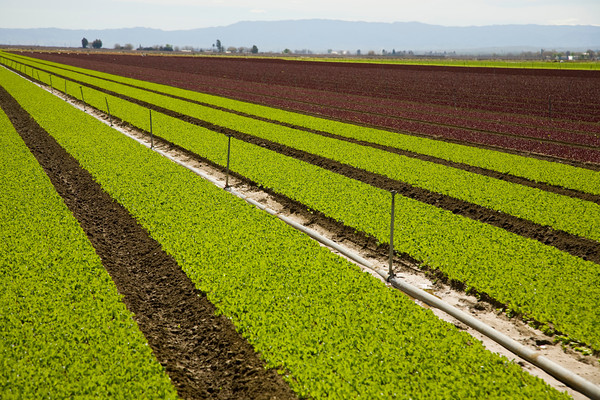 Moving Forward
100 years to get here
Critical issue for everyone
Must avoid the slow moving disaster
Now is the time
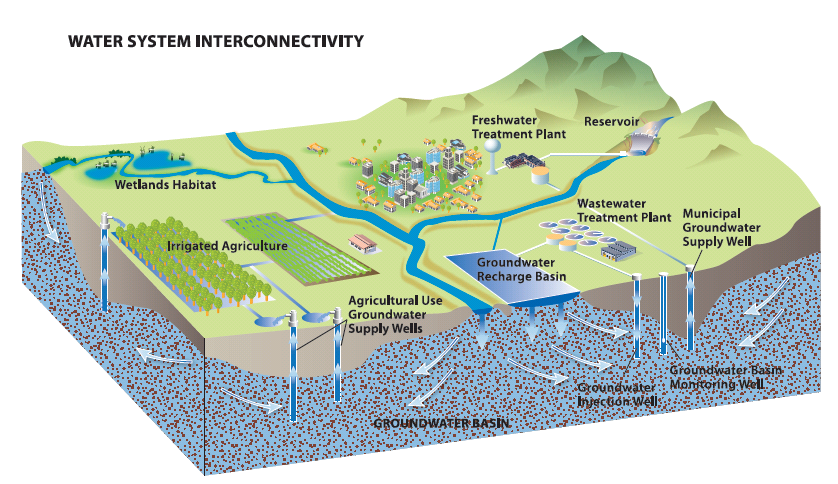